СПб ГБУЗ“Городская поликлиника №49”
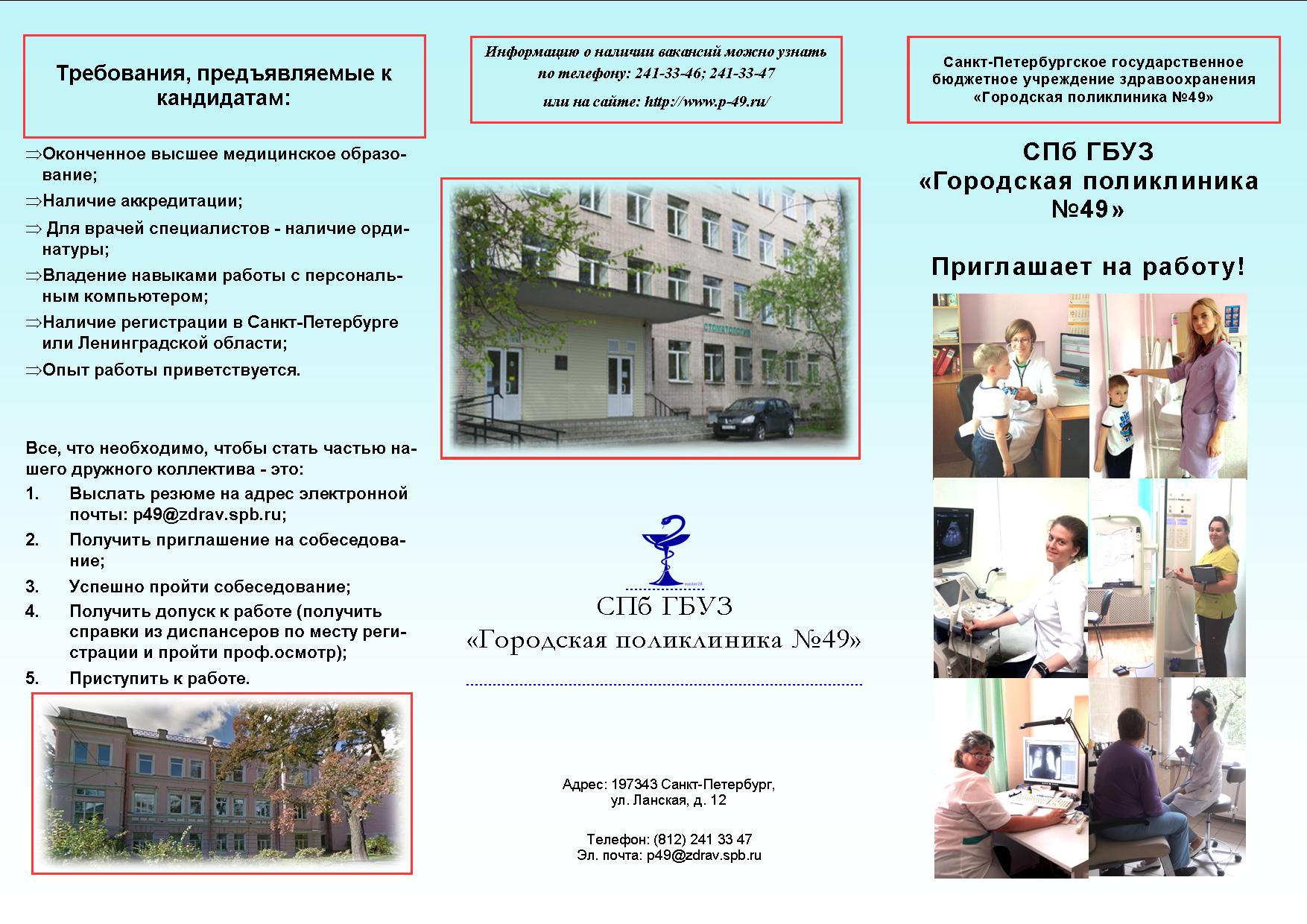 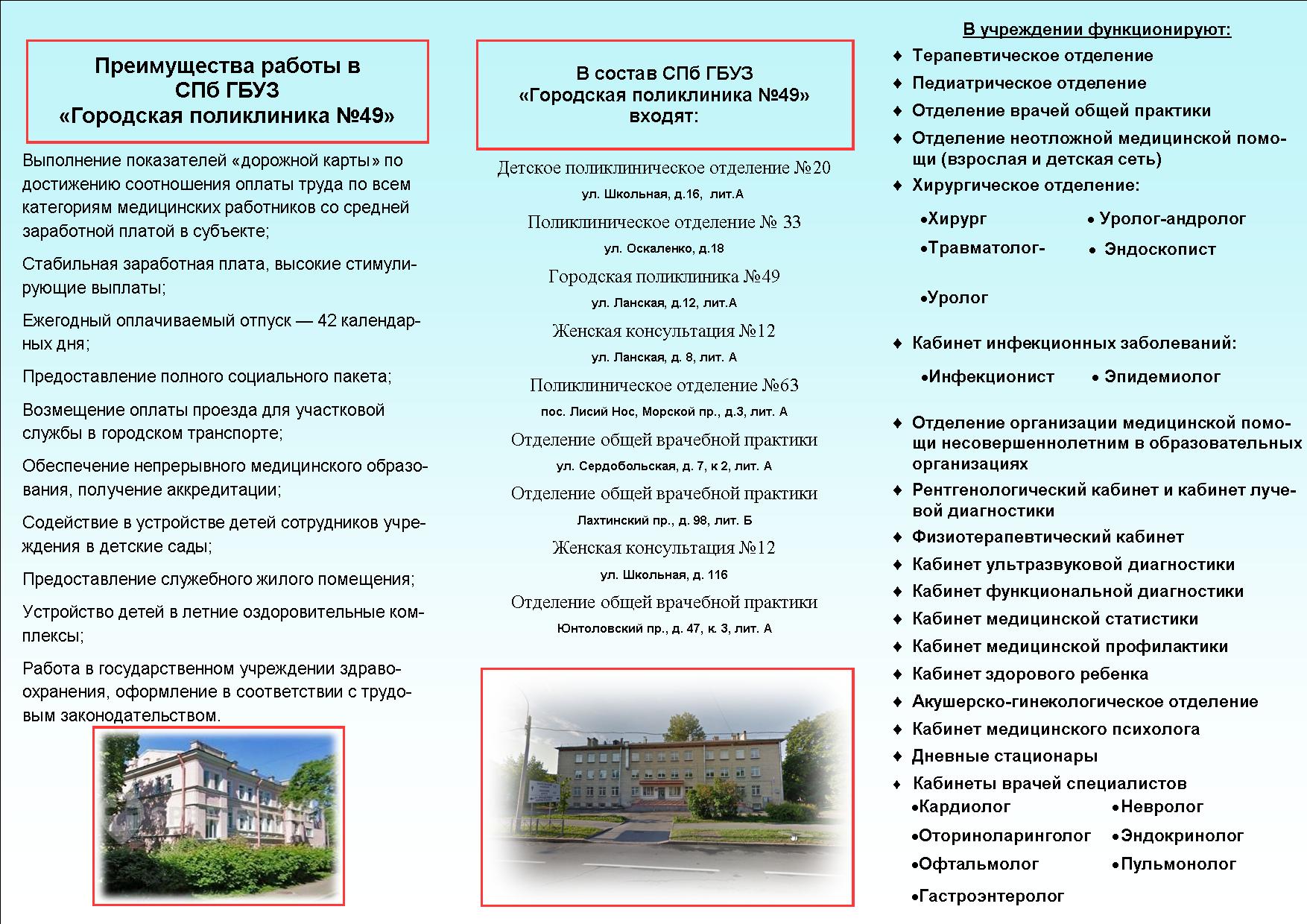